Творческий отчёт по самообразованию за 2022-2023 учебный год «Музыкально-творческая деятельность оздоровительной  направленности»
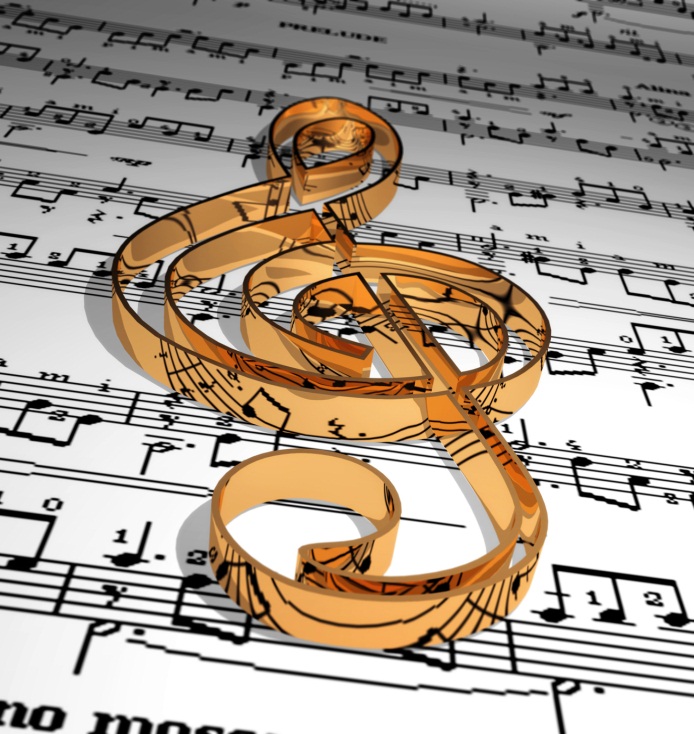 Подготовила
Муравицкая Л.Л.
музыкальный руководитель
Цель: Освоить здоровьесберегающие технологии в работе с детьми, 
          организовать музыкально-оздоровительную работу в процессе 
          ежедневной деятельности детей, связанную с формированием мотивации
          укрепления здоровья и поведенческих навыков здорового образа жизни.
Задачи:
♫   Создать условия образовательной среды, обеспечивающие
     укрепление и сохранение физического и психического здоровья
     каждого ребенка. 
♫   Организовать сотрудничество  с педагогами и родителями в
     вопросах приобщения детей к здоровому образу жизни.
♫   Научить координировать движения с текстом, развивать чувство
     ритма и темпа в движении, целенаправленно воздействовать 
     на речевые нарушения.
♫   Воспитывать умения перевоплощаться, выразительности и грации
     движений, согласовывать движения с характером музыки, подводить
     к умению передавать элементарные игровые образы и их характеры
     мимикой, движениями, интонацией.
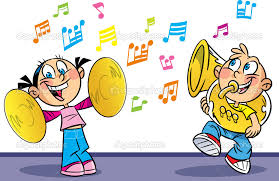 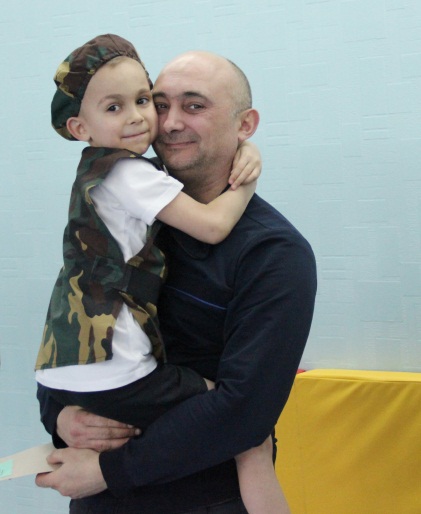 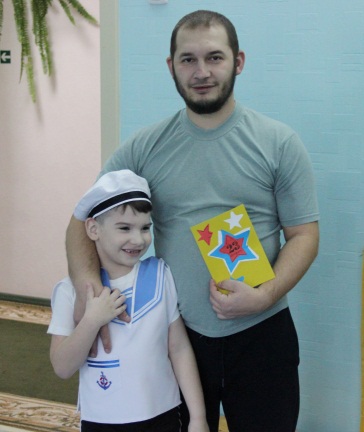 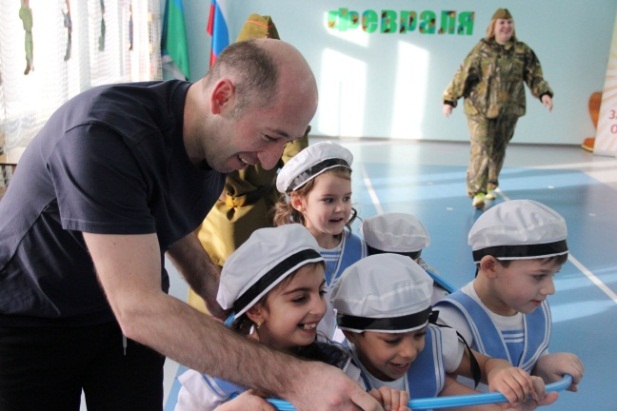 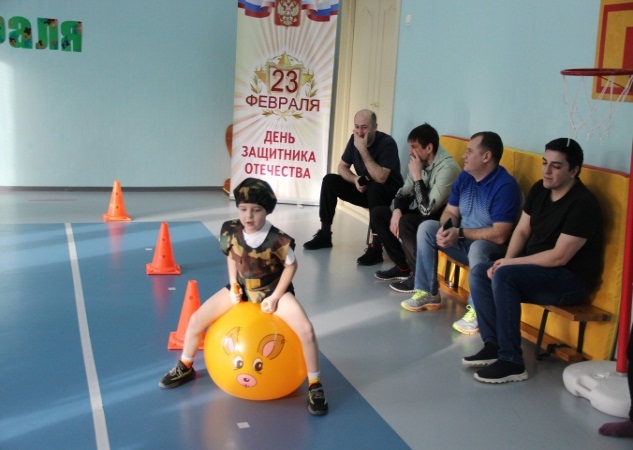 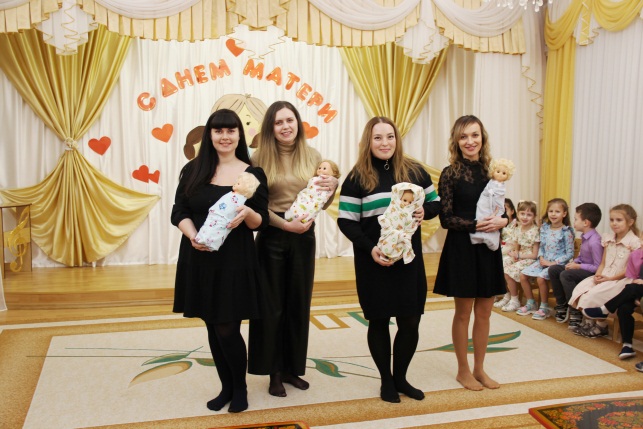 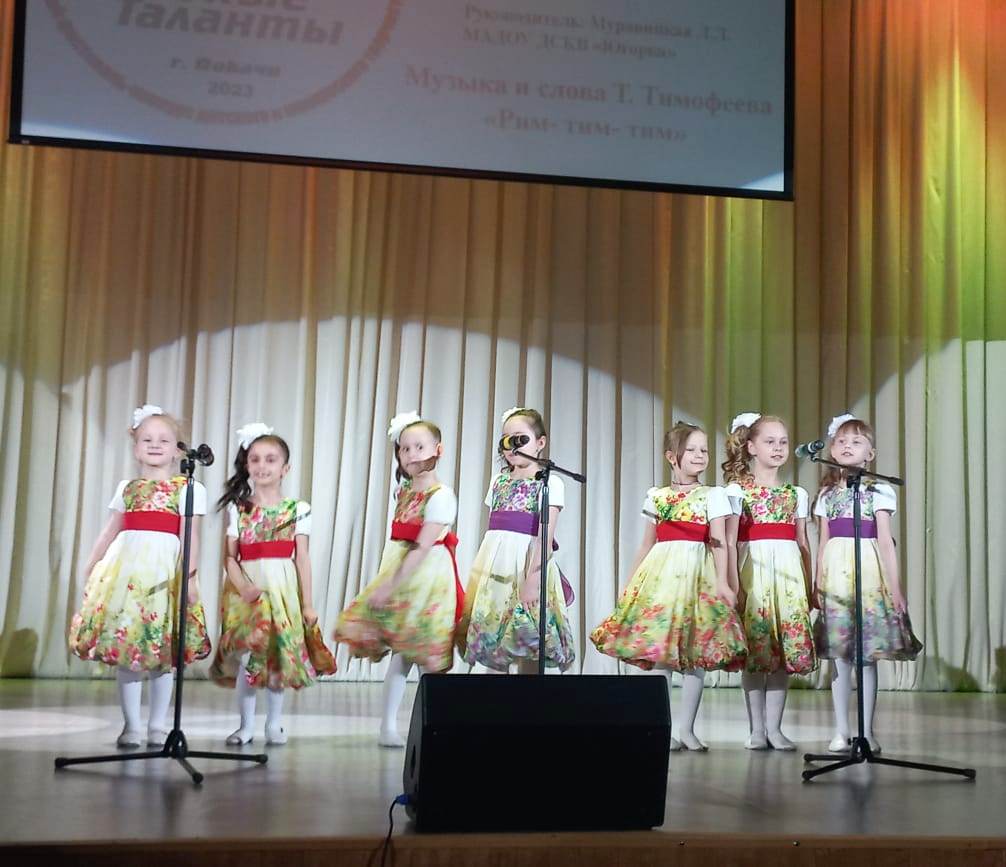 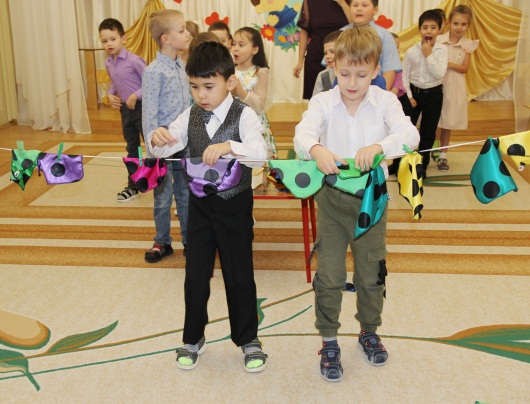 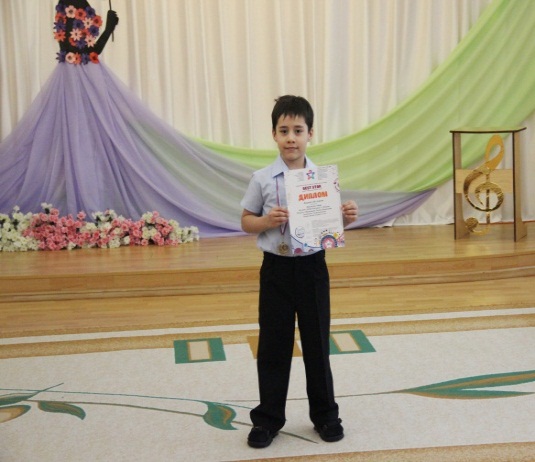 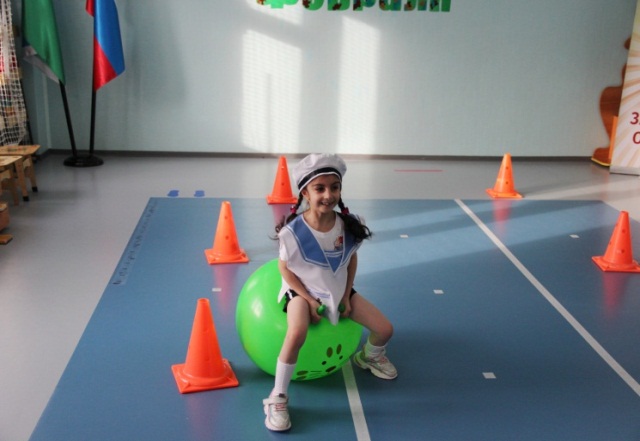 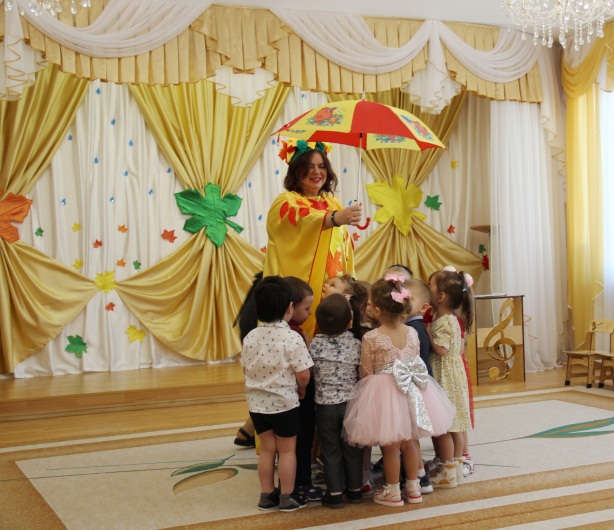 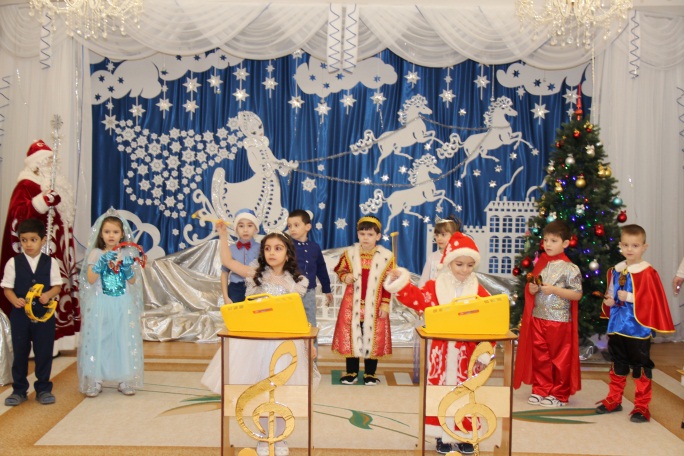 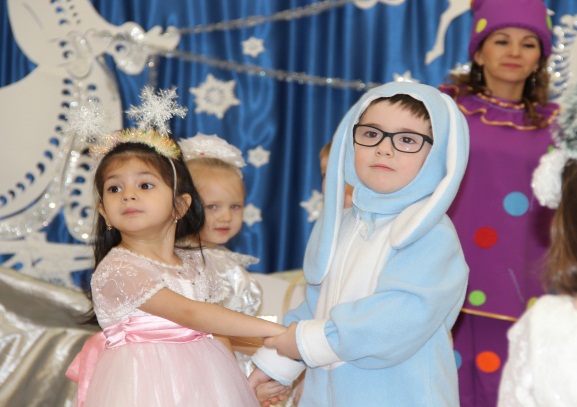 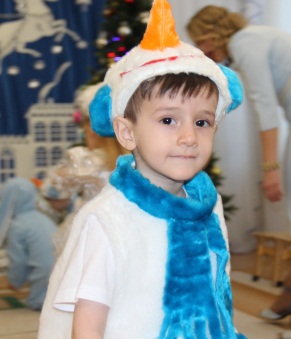 Успешность реализации любого направления здоровьесберегающей 
     деятельности зависит от тесного сотрудничества педагогов и родителей.  
     Без их участия и поддержки результаты будут минимальными. 
     Для совместной деятельности привлекались родители  для
     изготовления костюмов и атрибутов к тематическим утренникам и 
     развлечениям в течение учебного года.

     Таким образом, в музыкальной деятельности: 

☺  использовались специально подобранные упражнения по укреплению общего 
     здоровья  детей;
☺  создавались игровые условия, так как именно игра способствует
     эффективному восприятию материала, активизирует творческое 
     мышление, повышает творческий потенциал, способствует развитию 
     творческой индивидуальности каждого ребенка, формирует мотивацию
     здоровья и поведенческих навыков здорового образа жизни.
БУДЬТЕ  ЗДОРОВЫ !